Medicina Aeroespacial – Facultad Medicina - Bogotá
Abordaje del individuo disruptivo en el ambiente aeroportuario
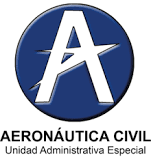 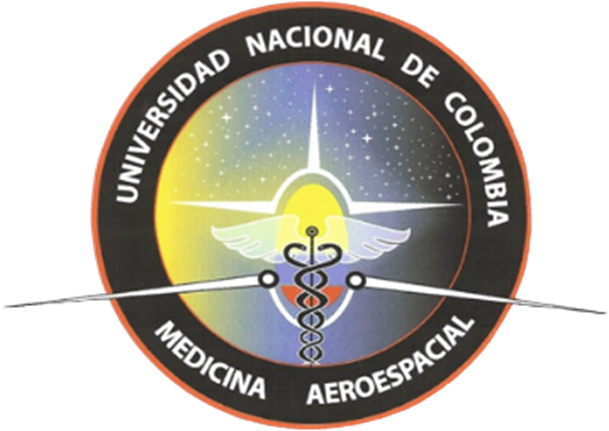 Juan Carlos Camacho Suárez
Residente III Medicina Aeroespacial
Universidad Nacional De Colombia
Medicina Aeroespacial – Facultad Medicina - Bogotá
Individuo disruptivo
Wheat S, Dsschida D. Talen M. Psychiatric Emergencies. Prim Care Clin Office Pract 43 (2016) 341–354
[Speaker Notes: Las emergencias psiquiátricas, como la manía, la psicosis y la ideación suicida o homicida,
Presente como una alteración aguda del pensamiento, el comportamiento o el estado de ánimo que requieren una pronta intervención para prevenir el peligro inminente.
La primera prioridad en una emergencia psiquiátrica es garantizar la seguridad del paciente y quienes lo rodean.
La evaluación inicial debe consistir en una historia completa y un examen físico, para Causas médicas subyacentes, a la vez que se establece un entorno seguro para Paciente y clínico.
Es imprescindible hacer una entrevista con el paciente, la familia y el equipo de Tratamiento de una emergencia psiquiátrica.
Existen consideraciones jurídicas importantes, particularmente en lo que se refiere a la admisión involuntaria, Emergencia psiquiátrica circundante]
Medicina Aeroespacial – Facultad Medicina - Bogotá
Paciente Psiquiátrico
Moore G, Pfaff j. Assessment and emergency management of the acutely agitated or violent adult. Uptodate Jun 2017
[Speaker Notes: Enfermedad psiquiátrica conocida es un factor de riesgo para el comportamiento violento, con esquizofrenia (paranoica y no paranoide), trastornos de la personalidad, manía y depresión psicótica más a menudo asociados con la violencia. Los pacientes psicóticos con un historial de encarcelamiento debido a la violencia es probable que actúe de nuevo violentamente. La psicosis, el delirio o la demencia pueden conducir a un comportamiento violento.]
Medicina Aeroespacial – Facultad Medicina - Bogotá
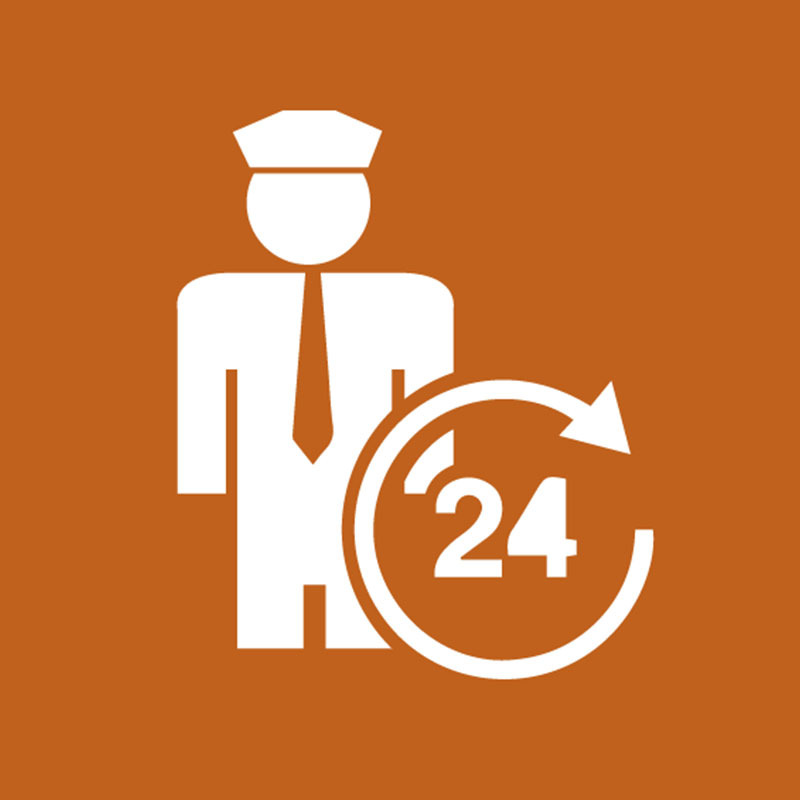 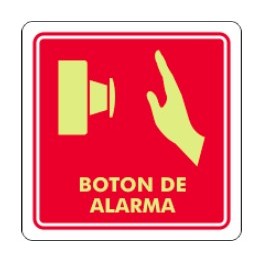 Prevención de la violencia en el departamento de emergencia
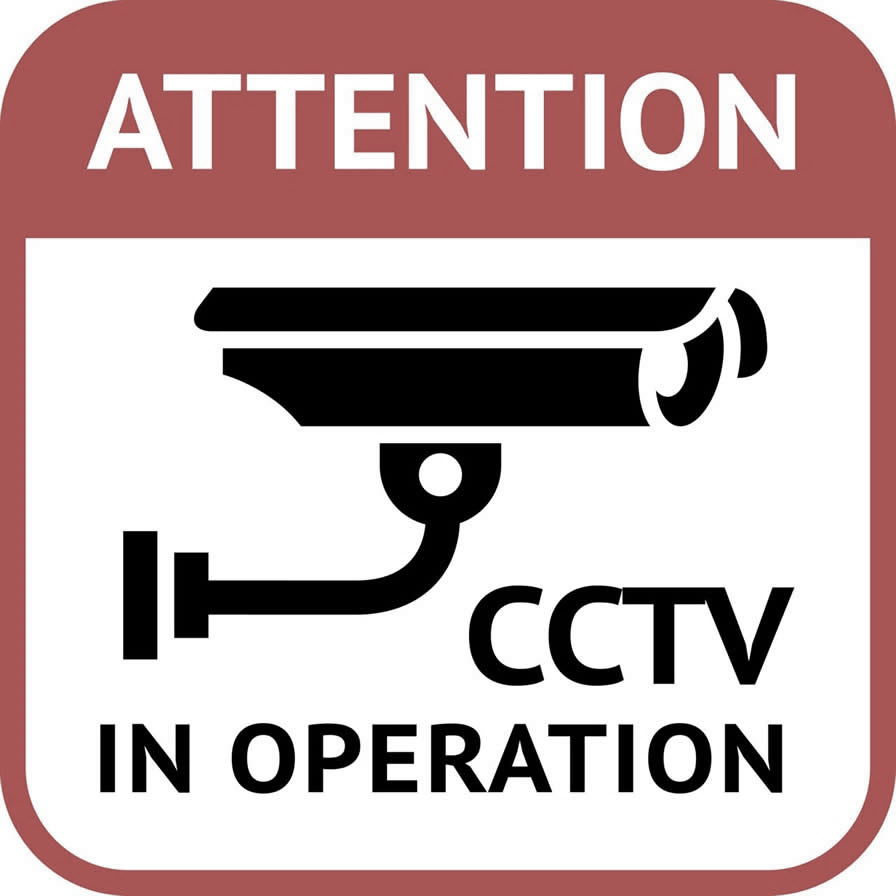 Ellis GL, Dehart DA, Black C, et al. ED security: a national telephone survey. Am J Emerg Med 1994; 12:155.
[Speaker Notes: Los médicos están en gran medida sub-protegidos y poco preparados para prevenir y controlar a los pacientes violentos. Un sondeo telefónico de 250 hospitales de los Estados Unidos con servicios de urgencias reveló que aproximadamente 23 por ciento de los hospitales tienen una presencia de seguridad las 24 horas, el 14 por ciento tienen seguridad presente y 63 por ciento no tienen seguridad asignada formalmente al ED en cualquier momento durante el día. Sólo el 21 por ciento controla el acceso al DE durante las horas de alto riesgo, el 39 por ciento usa un código de seguridad, el 46 por ciento tiene botones de alarma, el 14 por ciento tiene una sala de aislamiento, el 36 por ciento usa vigilancia de circuito cerrado y el 1,6 por ciento utiliza detectores de metales. Las medidas de seguridad han aumentado paralelamente al aumento del censo de la ED

Se necesita un enfoque integral para reducir la violencia en los sitios de alto riesgo. Un gran hospital urbano de los Estados Unidos con una alta incidencia de conducta violenta no informó ningún incidente de violencia relacionada con armas o lesión en la DE después de la aplicación de las siguientes medidas:
●Gran fuerza de seguridad
●Detectores de metales
●Plexiglás a prueba de balas en áreas de triaje
●Sistema de entrada de seguridad del teclado
●Supervisión de entrada en el ED
●Fuertes barreras para evitar que los automóviles lleguen al departamento]
Medicina Aeroespacial – Facultad Medicina - Bogotá
¿Como identificar al indviduo potencialmente violento?
Rice MM, Moore GP. Management of the violent patient. Therapeutic and legal considerations. Emerg Med Clin North Am 1991; 9:13.
[Speaker Notes: En un escenario típico, el paciente primero se enoja, luego se resiste a la autoridad, y finalmente se convierte en confrontacional. Sin embargo, el comportamiento violento puede estallar sin previo aviso, especialmente cuando es causado por enfermedad médica o demencia. Los médicos no deben sentirse demasiado confiados en su capacidad para percibir el peligro inminente. En general, los practicantes tienden a ser predictores pobres de la violencia inminente. Sin embargo, el clínico debe prestar atención a cualquier "sentimiento intestino" que una situación peligrosa puede estar desarrollando. Una sensación incómoda o amenazante durante una entrevista es ominosa, y las precauciones apropiadas deben ser tomadas sin demora.

Los signos de violencia inminente incluyen:
●Comportamiento provocador
●Conducta enojada
●Habla fuerte y agresiva
●Tensar la postura (por ejemplo, sujetar firmemente los tirantes de los brazos, apretando los puños)
●Cambiar frecuentemente la posición del cuerpo, el ritmo
●Actos agresivos (por ejemplo, golpear paredes, lanzar objetos, golpearse)
Los textos psiquiátricos enfatizan la actitud de las manos del paciente como indicador de tensión.]
Medicina Aeroespacial – Facultad Medicina - Bogotá
Evaluación del paciente
Rice MM, Moore GP. Management of the violent patient. Therapeutic and legal considerations. Emerg Med Clin North Am 1991; 9:13.
[Speaker Notes: El ajuste de la entrevista del paciente debe ser privado, pero no aislado  Algunos ED tienen salas de aislamiento específicamente destinadas a entrevistar a un paciente potencialmente peligroso. Siempre que un paciente potencialmente agresivo o volátil es entrevistado, el personal de seguridad debe estar cerca y la puerta abierta para permitir la intervención y el escape por parte del clínico.
El paciente y el entrevistador pueden estar sentados aproximadamente equidistantes de la puerta, o el entrevistador puede sentarse entre el paciente y la puerta. El paciente NO debe sentarse entre el clínico y la salida, ni debe bloquearse la salida. El bloqueo de la puerta presenta un riesgo de daño para el clínico si el paciente siente la necesidad de escapar.
Idealmente, dos salidas deben estar disponibles y las puertas deben girar hacia afuera. Esto facilita el escape pero puede aumentar la posibilidad de lesión a cualquier persona que está parado fuera de la puerta. El clínico debe tener acceso sin restricciones a la puerta y por lo tanto nunca debe sentarse detrás de un escritorio.
La sala de entrevistas no debe contener objetos pesados ​​que puedan ser arrojados, como ceniceros u otras armas potenciales, como cables eléctricos, escalpelos, agujas o líquidos calientes. El clínico debe tener un mecanismo para alertar a otros de peligro, como un botón de pánico o una palabra o frase de código que instruya a los demás a pedir seguridad (por ejemplo, "Necesito al Dr. Armstrong aquí"). Gafas, pendientes, corbatas y collares deben ser removidos. Los accesorios personales que pueden ser usados ​​para dañar al clínico, como una tijera o navajas, deben ser removidos. El clínico debe ser consciente de cualquier objeto dentro de la habitación o en el cuerpo del paciente, como plumas, relojes, o cinturones, que pueden ser utilizados como armas]
Medicina Aeroespacial – Facultad Medicina - Bogotá
Restricciones físicas
Técnicas verbales
¿Cómo actuar?
Sedación
Moore G, Pfaff j. Assessment and emergency management of the acutely agitated or violent adult. Uptodate Jun 2017
[Speaker Notes: Los pacientes que están agitados pero cooperativos pueden ser susceptibles a las técnicas verbales de desescalado. Los pacientes con violencia activa y los pacientes no cooperados y agitados, particularmente aquellos que muestran signos de violencia inminente, requieren una moderación inmediata. Los pacientes que obviamente no entienden lo que está ocurriendo, por razones psiquiátricas o de otro tipo, o son incapaces de comunicarse y son percibidos por el personal médico como potencialmente violentos deben ser restringidos. Supongamos que todos los pacientes violentos están armados hasta que se pruebe lo contrario, especialmente aquellos que presentan un traumatismo mayor.]
Medicina Aeroespacial – Facultad Medicina - Bogotá
Técnicas verbales
Richmond JS, Berlin JS, Fishkind AB, et al. Verbal De-escalation of the Agitated Patient: Consensus Statement of the American Association for Emergency Psychiatry Project BETA De-escalation Workgroup. West J Emerg Med 2012; 13:17.
[Speaker Notes: oportunidad de calmarse en respuesta a las técnicas verbales 
Agitados pero cooperativos, los pacientes no violentos pueden ser susceptibles a las técnicas verbales de desescalado, aunque la evidencia clínica que apoya este enfoque es limitada El entrevistador debe adoptar una manera honesta y directa . Los gestos amistosos pueden ser útiles. Ofrecer una silla suave o algo para comer o beber (no un líquido caliente, que puede ser utilizado como un arma) para establecer la confianza. Muchos pacientes se descomprimirán en este momento, ya que ofrecer comida o bebida apela a sus necesidades humanas más básicas y genera confianza]
Medicina Aeroespacial – Facultad Medicina - Bogotá
Desescalamiento verbal del individuo agitado
Respetar el espacio personal
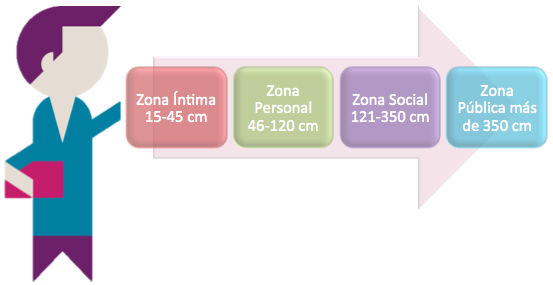 Richmond JS, Berlin JS, Fishkind AB, et al. Verbal De-escalation of the Agitated Patient: Consensus Statement of the American Association for Emergency Psychiatry Project BETA De-escalation Workgroup. West J Emerg Med 2012; 13:17.
[Speaker Notes: consenso de la Asociación Americana para el Grupo de Trabajo de Escalamiento de la Psiquiatría de Emergencia 
Respetar el espacio personal - Mantener una distancia de dos brazos y proporcionar espacio para la salida fácil para cualquiera de las partes.]
Medicina Aeroespacial – Facultad Medicina - Bogotá
Desescalamiento verbal del individuo agitado
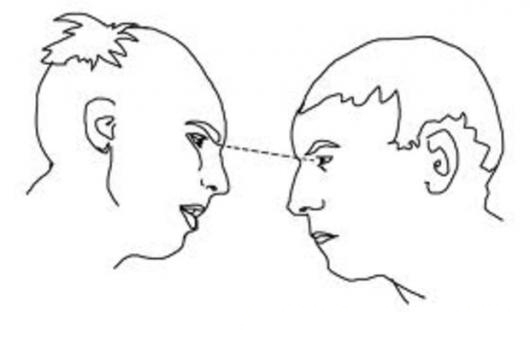 No sea provocador
Richmond JS, Berlin JS, Fishkind AB, et al. Verbal De-escalation of the Agitated Patient: Consensus Statement of the American Association for Emergency Psychiatry Project BETA De-escalation Workgroup. West J Emerg Med 2012; 13:17.
[Speaker Notes: mantenga las manos relajadas, mantenga una postura corporal no confrontacional y no mire al paciente.]
Medicina Aeroespacial – Facultad Medicina - Bogotá
Desescalamiento verbal del individuo agitado
Utilice lenguaje conciso y sencillo
Establezca contacto verbal
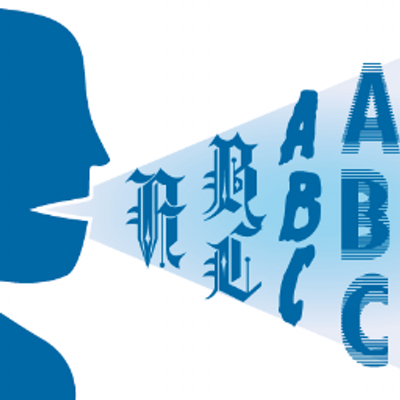 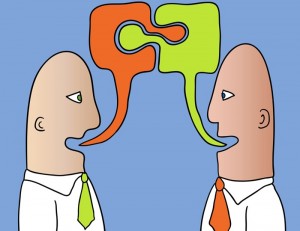 Richmond JS, Berlin JS, Fishkind AB, et al. Verbal De-escalation of the Agitated Patient: Consensus Statement of the American Association for Emergency Psychiatry Project BETA De-escalation Workgroup. West J Emerg Med 2012; 13:17.
[Speaker Notes: Establecer contacto verbal - La primera persona a contactar con el paciente debe ser el líder.

Utilice lenguaje conciso y sencillo - Los términos técnicos y elaborados son difíciles de entender para una persona con discapacidad.]
Medicina Aeroespacial – Facultad Medicina - Bogotá
Desescalamiento verbal del individuo agitado
Escuche atentamente
Identificar sentimientos y deseos
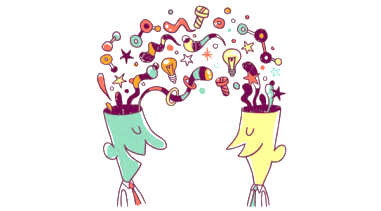 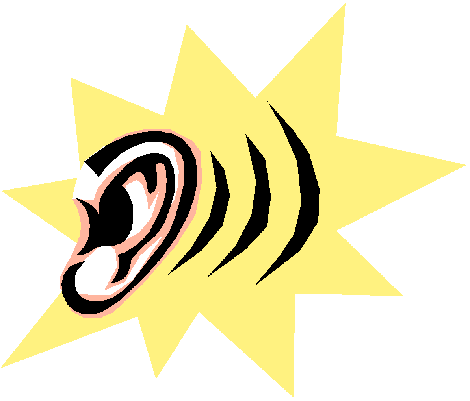 Richmond JS, Berlin JS, Fishkind AB, et al. Verbal De-escalation of the Agitated Patient: Consensus Statement of the American Association for Emergency Psychiatry Project BETA De-escalation Workgroup. West J Emerg Med 2012; 13:17.
[Speaker Notes: Identificar sentimientos y deseos - "¿Qué esperas?"
Escuche atentamente lo que el paciente está diciendo - Después de escuchar, repita lo que el paciente dijo para mejorar la comprensión mutua (por ejemplo, "Díganme si tengo este derecho ...").


Algunas técnicas utilizadas en los negocios para manejar los clientes trastornados pueden aplicarse a los pacientes agitados. Entre ellas están las tres F y la filosofía de sí 
El enfoque de los tres Fs (sentir, sentir, encontrar) proporciona un marco para responder a las necesidades emocionales del paciente: "Yo entiendo cómo se podía sentir de esa manera. Otros en la misma situación también se han sentido así. ____) poder ayudar."]
Medicina Aeroespacial – Facultad Medicina - Bogotá
Desescalamiento verbal del individuo agitado
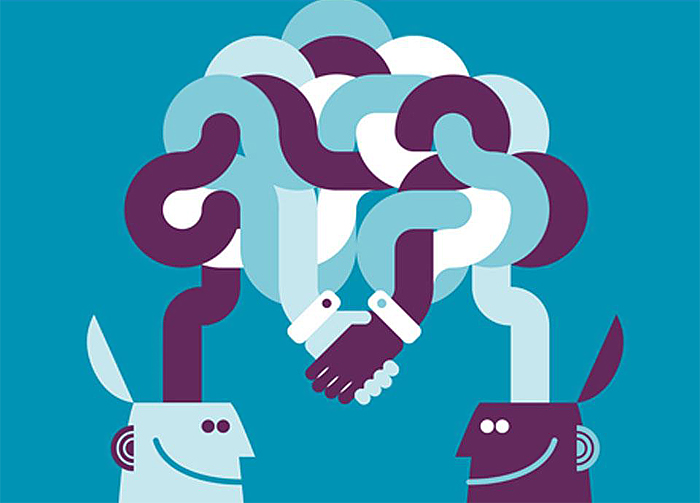 De acuerdo o de acuerdo en no estar de acuerdo
Richmond JS, Berlin JS, Fishkind AB, et al. Verbal De-escalation of the Agitated Patient: Consensus Statement of the American Association for Emergency Psychiatry Project BETA De-escalation Workgroup. West J Emerg Med 2012; 13:17.
[Speaker Notes: De acuerdo o de acuerdo en no estar de acuerdo: (a) De acuerdo con claras verdades específicas; (B) están de acuerdo en general: "Si, todos deben ser tratados respetuosamente, (c) estar de acuerdo con las situaciones de las minorías:" Hay otros que se sentirían como tú 

La filosofía del sí anima al clínico a responder afirmativamente al paciente. Ejemplos de respuestas clínicas iniciales que usan este enfoque podrían incluir: "Sí, tan pronto como", "Bueno, pero primero debemos", o "Yo entiendo completamente por qué lo quieres hacer, pero en mi experiencia hay mejores maneras de obtener Que necesitas."
Algunos enfoques comunes al paciente combativo son contraproducentes y pueden conducir a la escalada. Argumentar, machismo, condescendencia o ordenar al paciente que se calme puede tener consecuencias desastrosas. A menudo los pacientes interpretan estos enfoques como un reto para "probarse a sí mismos". Una amenaza de llamar al personal de seguridad también invita a la agresión.]
Medicina Aeroespacial – Facultad Medicina - Bogotá
Desescalamiento verbal del individuo agitado
Establecer la ley y límites claros
Ofrecer opciones y optimismo
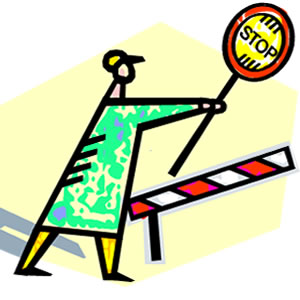 Presentación de informes al paciente y al personal
Richmond JS, Berlin JS, Fishkind AB, et al. Verbal De-escalation of the Agitated Patient: Consensus Statement of the American Association for Emergency Psychiatry Project BETA De-escalation Workgroup. West J Emerg Med 2012; 13:17.
[Speaker Notes: Establecer la ley y establecer límites claros - Informar al paciente de que no se puede tolerar la violencia o el abuso.

Ofrecer opciones y optimismo - Los pacientes se sienten empoderados si tienen alguna opción en materia.

Presentación de informes al paciente y al personal.

Otros errores potenciales incluyen criticar o interrumpir al paciente, responder a la defensiva o tomar la ira del paciente personalmente, y no aclarar lo que el paciente quiere antes de responder.

Nunca mienta a un paciente (por ejemplo, "estoy seguro de que saldrá de aquí en ningún momento" cuando éste no es el caso). Una vez que la mentira se hace evidente, el paciente puede sacar las frustraciones violentamente sobre una enfermera o colega desprevenido que sigue al entrevistador.
Tome todas las amenazas en serio. Es especialmente importante no negar o minimizar el comportamiento amenazante. Hacerlo coloca al entrevistador en mayor riesgo de agresión y lesiones. Un ejemplo de este principio involucra a un psiquiatra que fue asesinado después de entrar en la sala de espera con un paciente que sabía que era potencialmente violento y armado . Creía erróneamente que la fortaleza de la relación médico-paciente aseguraba su seguridad.
Si las técnicas verbales no tienen éxito y la escalada ocurre, el clínico debe excusarse y pedir ayuda.]
Medicina Aeroespacial – Facultad Medicina - Bogotá
Restricciones físicas
Allen MH, Currier GW, Carpenter D, et al. The expert consensus guideline series. Treatment of behavioral emergencies 2005. J Psychiatr Pract 2005; 11 Suppl 1:5.
[Speaker Notes: Las restricciones físicas pueden utilizarse cuando, a pesar de un enfoque profesional y adecuado al paciente combativo, las técnicas verbales no tienen éxito. El uso de las restricciones puede ser humano y eficaz al tiempo que facilita el diagnóstico y el tratamiento del paciente y prevenir lesiones al paciente y al personal médico. Las restricciones nunca deben ser aplicadas por conveniencia o castigo, y deben ser removidas tan pronto como sea posible, generalmente una vez que se logre sedación química adecuada.
Las indicaciones para el aislamiento y la retención de emergencia incluyen:
●Daño inminente a otros
Daño inminente al paciente
●Interrupción significativa de tratamientos importantes o daños al medio ambiente
●Continuación de un programa efectivo y continuo de tratamiento conductual]
Medicina Aeroespacial – Facultad Medicina - Bogotá
Restricciones físicas
Medicina Aeroespacial – Facultad Medicina - Bogotá
Restricciones físicas
Allen MH, Currier GW, Carpenter D, et al. The expert consensus guideline series. Treatment of behavioral emergencies 2005. J Psychiatr Pract 2005; 11 Suppl 1:5.
[Speaker Notes: El clínico puede encontrar útil clasificar a los pacientes en tres categorías. En primer lugar, aquellos con un trastorno orgánico para quienes las restricciones facilitan la evaluación. En segundo lugar, aquellos con psicosis funcional para quienes las técnicas verbales son menos eficaces y limitaciones facilitan la administración de neurolépticos. En tercer lugar, aquellos con trastornos de la personalidad para los que las técnicas verbales no son útiles.
La reclusión se puede utilizar para disminuir la estimulación ambiental y en la solicitud del paciente en algunos casos. En otras circunstancias, la reclusión o la restricción pueden estar contraindicadas. Como ejemplos, la reclusión no es adecuada para cualquier paciente que es hemodinámicamente inestable, suicida, auto-abusivo, auto-mutilante, o ha sobredosis]
Medicina Aeroespacial – Facultad Medicina - Bogotá
Cómo aplicar restricciones
Allen MH, Currier GW, Carpenter D, et al. The expert consensus guideline series. Treatment of behavioral emergencies 2005. J Psychiatr Pract 2005; 11 Suppl 1:5.
[Speaker Notes: Las  restricciones deben ser implementadas sistemáticamente, idealmente usando un protocolo institucional aprobado. Este protocolo comienza con el examinador que abandona la sala una vez que las técnicas verbales no han tenido éxito y convocando asistencia. Puede ser útil considerar la aplicación de restricciones como un procedimiento, análogo a la ejecución de un avanzado de vida cardíaca código de apoyo]
Medicina Aeroespacial – Facultad Medicina - Bogotá
Cómo aplicar restricciones
Paciente Mujer
Retirar objetos peligrosos
Enfermera psiquiátrica
Moore G, Pfaff j. Assessment and emergency management of the acutely agitated or violent adult. Uptodate Jun 2017
[Speaker Notes: El equipo de retención debe tener al menos cinco personas, incluyendo un líder de equipo. El líder es la única persona que da órdenes y debe ser la persona con más experiencia implementando restricciones, ya sea un clínico, una enfermera o un oficial de seguridad. Antes de entrar en la sala, el líder delinea el protocolo de restricción y advierte del peligro previsto (por ejemplo, la presencia de objetos que pueden ser utilizados como armas). Todos los miembros del equipo deben quitar los efectos personales, que el paciente podría utilizar contra ellos. Si el paciente a ser restringido es femenino, al menos un miembro del equipo de restricción debe ser femenino para disminuir las posibles acusaciones de asalto sexual.

El equipo puede incluir una enfermera psiquiátrica. Este enfoque elimina la dificultad de proporcionar entrenamiento regular a todo el personal del hospital y ayuda a asegurar un enfoque consistente y experto en situaciones potencialmente violentas. En instituciones más pequeñas este enfoque puede no ser factible]
Medicina Aeroespacial – Facultad Medicina - Bogotá
Cómo aplicar restricciones
Moore G, Pfaff j. Assessment and emergency management of the acutely agitated or violent adult. Uptodate Jun 2017
[Speaker Notes: El equipo entra en la sala en vigor y muestra una actitud profesional, en lugar de amenazante. Muchos individuos violentos se descomponen en este punto, ya que una demostración de fuerza protege su ego (por ejemplo, "me hubiera peleado pero había demasiados en mi contra"). El líder habla con el paciente de una manera tranquila y organizada, explicando por qué las restricciones son necesarias y cuál será el curso de los acontecimientos (por ejemplo, "Usted recibirá un examen médico y psiquiátrico, así como el tratamiento"). Se instruye al paciente a cooperar y acostarse para que se apliquen restricciones. Algunos pacientes se aliviarán con la protección a sí mismos y otros con restricciones cuando sienten que pierden el control. Sin embargo, incluso si el paciente aparece repentinamente menos peligroso, las restricciones físicas DEBEN colocarse una vez que la decisión para utilizarlas se ha hecho.]
Medicina Aeroespacial – Facultad Medicina - Bogotá
Cómo aplicar restricciones
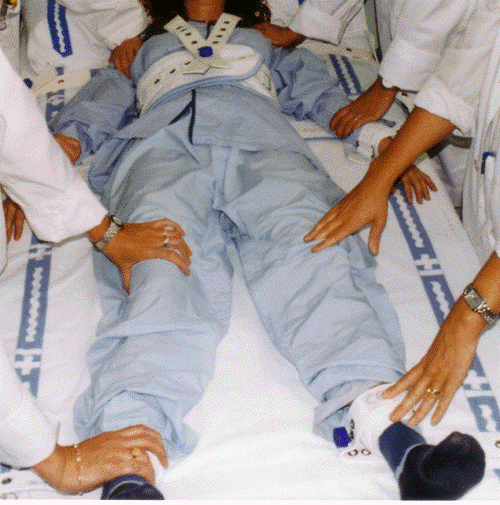 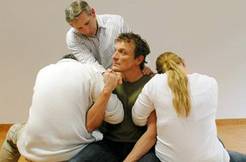 Allen MH, Currier GW, Carpenter D, et al. The expert consensus guideline series. Treatment of behavioral emergencies 2005. J Psychiatr Pract 2005; 11 Suppl 1:5.
[Speaker Notes: Algunos hospitales más grandes usan un equipo designado de manejo de la violencia que responde a todos los encuentros con pacientes en los que pueden ser necesarias restricciones. El enfoque básico para los pacientes individuales es similar al descrito aquí, pero todos los miembros del equipo tienen experiencia en la gestión de pacientes violentos. 
Si se hace necesario usar la fuerza para controlar al paciente, un miembro del equipo restringe una extremidad preasignada controlando la articulación principal (rodilla o codo). Esto puede lograrse bloqueando la articulación principal en extensión. El líder del equipo controla la cabeza. Si el paciente está armado con un arma improvisada, se pueden usar dos colchones para cargar e inmovilizar o emparedar al paciente. Las restricciones se aplican con seguridad a cada extremidad y se atan al marco sólido del lecho (no los carriles laterales, ya que el reposicionamiento posterior de los carriles laterales también reposiciona la extremidad del paciente). Para evitar que las extremidades inferiores se muevan de forma independiente, puede ser mejor cruzar las piernas en el tobillo y luego fijar el sistema de retención al marco de la cama en el lado opuesto.]
Medicina Aeroespacial – Facultad Medicina - Bogotá
Cómo aplicar restricciones
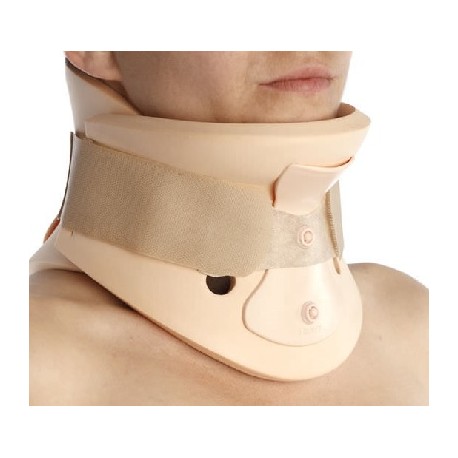 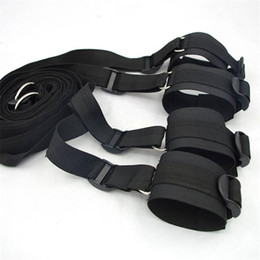 Allen MH, Currier GW, Carpenter D, et al. The expert consensus guideline series. Treatment of behavioral emergencies 2005. J Psychiatr Pract 2005; 11 Suppl 1:5.
[Speaker Notes: El cuero es el material óptimo para las restricciones porque es fuerte, impide el escape, y es menos restrictivo que las restricciones blandas típicas. La gasa no debe usarse. Las restricciones blandas son útiles para restringir el uso de las extremidades en un paciente semi-cooperativo, pero son menos efectivas en el paciente verdaderamente violento que continúa luchando.
Si se utilizan dispositivos de sujeción del pecho, es vital que se asegure una expansión torácica adecuada para la ventilación. La aplicación de un collar de Philadelphia suave al cuello del paciente ayudará a evitar golpear la cabeza y morder. Siempre que sea posible, el clínico no debe participar directamente en la aplicación de restricciones con el fin de preservar la relación clínico-paciente y no ser visto como adversarial. Al retener a los pacientes de lado ayuda a prevenir la aspiración, aunque el posicionamiento con decúbito supino con la cabeza elevada es más cómodo para el paciente y permite un examen médico más minucioso mientras proporciona cierta protección contra la aspiración. Una vez que el paciente está inmovilizado, anunciar "la crisis ha terminado" tendrá un efecto calmante en el equipo de retención y el paciente.

Recomendamos evitar la posición de sujeción prona y usar sedación química agresiva en pacientes que continúan luchando contra restricciones físicas. De repente, muertes inesperadas se han informado en estos pacientes Las restricciones aplicadas por el personal prehospitalario que sitúan a los pacientes en posición prona o cojeante (es decir, brazos y piernas sujetos detrás del paciente) han resultado en muertes posiblemente debidas a asfixia. Mientras que los voluntarios sanos no parecen experimentar asfixia cuando se ejercen contra las restricciones, el paciente combativo a menudo sufre de otras condiciones que aumentan el riesgo]
Medicina Aeroespacial – Facultad Medicina - Bogotá
Seguimiento y cuidado de los pacientes con restricciones físicas
Allen MH, Currier GW, Carpenter D, et al. The expert consensus guideline series. Treatment of behavioral emergencies 2005. J Psychiatr Pract 2005; 11 Suppl 1:5.
[Speaker Notes: Después de haber aplicado con éxito las restricciones, el paciente debe ser monitoreado frecuentemente y cambiarse regularmente de posición para prevenir secuelas neurovasculares como obstrucción circulatoria, úlceras de presión y parestesias, así como para evitar la rabdomiólisis asociada con Combatividad continua. Se recomienda un formulario estandarizado para este monitoreo y debe ser desarrollado por todos los departamentos de emergencias (DE) o salas que restrinjan físicamente a los pacientes. La documentación debe incluir la indicación específica de restricciones y el acuerdo de un colega de que las restricciones son necesarias. Las restricciones físicas deben eliminarse tan pronto como sea posible.
Además del monitoreo y otras medidas para prevenir complicaciones médicas, los clínicos deben asegurarse de que se satisfagan las necesidades básicas (por ejemplo, hidratación, aseo) para cualquier paciente que esté físicamente restringido o sedado químicamente.
El equipo de retención debe revisar su desempeño y discutir maneras de mejorar la efectividad. La educación y el ensayo por el personal es imperativo para mantener las habilidades.]
Medicina Aeroespacial – Facultad Medicina - Bogotá
Sedación química
Benzodiacepinas
Antipsicóticos 1ra gen
Antipsicóticos 2da gen
Moore G, Pfaff j. Assessment and emergency management of the acutely agitated or violent adult. Uptodate Jun 2017
[Speaker Notes: a sedación química puede ser necesaria, con o sin restricciones físicas, en un paciente que no responde a las técnicas de desescalación verbal. Puede requerirse una tranquilización rápida en el paciente agitado o violento. Anticiparse a la necesidad de un manejo farmacológico temprano en el curso clínico de un paciente susceptible de agitarse puede evitar la necesidad de restricción física.
La medicación sedativa ideal para el paciente agitado o violento sería de acción rápida, efectiva independientemente de la vía de administración, y poseen efectos secundarios mínimos. Pocos ensayos aleatorios, doble ciego, controlados con placebo se han realizado para establecer la eficacia o la seguridad de cualquier medicamento en el tratamiento del delirio agudo. Con todos los medicamentos, el grado de sedación requerido debe ser equilibrado contra los posibles efectos secundarios.
Las tres clases principales de medicación generalmente usadas para controlar el paciente violento o agitado incluyen benzodiazepinas, antipsicóticos de primera generación (típicos) y antipsicóticos de segunda generación (atípicos). Cada clase se discute en detalle a continuación.
Los médicos pueden necesitar considerar la dificultad potencial y el tiempo requerido para colocar un catéter intravenoso al determinar su acercamiento a la sedación química. Los estudios clínicos que informan sobre el tiempo requerido para lograr la sedación a menudo no cuentan el tiempo necesario para completar este procedimiento.

Los pacientes restringidos que están intoxicados con cocaína, anfetaminas u otros estimulantes parecen tener un riesgo particularmente alto de resultados adversos. El aumento del tono simpático y la alteración de la sensación de dolor pueden permitir un esfuerzo más allá de los límites fisiológicos normales en estos pacientes y pueden causar vasoconstricción que impide el aclaramiento de los desechos metabólicos. La alteración de la mecánica respiratoria debido a una postura restringida en un paciente acidémico puede afectar la compensación respiratoria.]
Medicina Aeroespacial – Facultad Medicina - Bogotá
Selección farmacológica
Moore G, Pfaff j. Assessment and emergency management of the acutely agitated or violent adult. Uptodate Jun 2017
[Speaker Notes: Un principio de gestión es pasar a una clase diferente cuando la primera es ineficaz o se requieren dosis excesivas. Algunos pacientes pueden tener reacciones paradójicas y agudizarse después de recibir un medicamento en particular. En tales casos, no se deben dar agentes adicionales de esta clase y sólo se usan clases alternativas.

El uso de medicamentos inyectables puede ser visto como un asalto por el paciente, invocando imágenes de castigo y encarcelamiento en lugar de terapia y alivio . Para el paciente agitado pero no violento dispuesto a cooperar con el tratamiento, el uso de medicación oral puede ser tan eficaz como una forma parenteral 

En 2006, el Colegio Americano de Médicos de Emergencia publicó una política clínica que discute el tratamiento farmacológico para el paciente agudamente agitado en el departamento de emergencias (DE) , mientras que en 2012 un grupo de trabajo de la Asociación Americana de Psiquiatría de Emergencia publicó recomendaciones para la gestión de Agitación .  Estas directrices reflejan la práctica común en muchos ED en los Estados Unidos.]
Medicina Aeroespacial – Facultad Medicina - Bogotá
Benzodiacepinas
Moore G, Pfaff j. Assessment and emergency management of the acutely agitated or violent adult. Uptodate Jun 2017
[Speaker Notes: En general, preferimos las benzodiazepinas cuando sedamos al paciente con agitación de una causa desconocida. Lorazepam y midazolam se utilizan con mayor frecuencia.
●Lorazepam se utiliza comúnmente debido a su rapidez de acción, eficacia, vida media corta, e intramuscular (IM) o intravenosa (IV) vía de administración [ 68 , 69 ]. La dosis habitual es de 0,5 a 2 mg IV o IM. Algunos expertos dan dosis tan frecuentemente como cada 10 minutos para pacientes severamente agitados, aunque las fuentes estándar de información de fármacos sugieren un intervalo de dosificación de 30 minutos. La vida media de lorazepam es de 10 a 20 horas.
●Midazolam es un sedante eficaz con un inicio más rápido que el lorazepam pero una duración de acción más corta (una a dos horas) [ 70]. La dosis habitual es de 2,5 a 5 mg IV o IM. En pacientes gravemente agitados, se pueden administrar dosis cada tres a cinco minutos.
Las benzodiazepinas pueden causar depresión respiratoria, somnolencia excesiva y menos comúnmente, desinhibición paradójica [ 71 ]. Los médicos deben estar atentos a la monitorización de la función respiratoria de los pacientes que reciben benzodiazepinas. En pacientes agitados pero cooperativos, las benzodiazepinas se pueden administrar por vía oral usando las mismas dosis descritas anteriormente.
Las benzodiazepinas son especialmente útiles en pacientes que se agitan por intoxicación o abstinencia por drogas o alcohol, pero conservan su eficacia en la psicosis aguda [ 20,72 ]. El retiro de alcohol y las sobredosis de fármacos en particular pueden requerir tratamiento con grandes dosis acumulativas. Las benzodiazepinas pueden ser más eficaces que los neurolépticos para reducir el delirio y la mortalidad [ 73 ]. Las benzodiazepinas también son útiles en pacientes con riesgo de convulsión o cuando los efectos secundarios anticolinérgicos o la acatisia asociada con antipsicóticos pueden resultar nocivos [ 74 ].]
Medicina Aeroespacial – Facultad Medicina - Bogotá
Eficacia de las Benzodiazepinas
[Speaker Notes: En un ensayo doble ciego y aleatorizado en el que participaron 153 pacientes agudamente agitados en el ED, el midazolam (dosis mediana de 5 mg) fue tan eficaz como el droperidol (dosis media de 10 mg) para lograr la sedación en 10 minutos [ 75 ]. Tres pacientes del grupo midazolam necesitaron temporalmente ventilación asistida y uno fue intubado.
●Los pacientes tratados con midazolam (5 mg IM) lograron sedación más rápida, pero con mayor frecuencia requirieron medicamentos adicionales para los síntomas de avance comparados con los tratados con droperidol (5 mg IM) o ziprasidona (20 mg IM) en un ensayo doble ciego con 144 Agitado ED pacientes [ 76 ].
●En otro ensayo doble ciego y aleatorio realizado en un ED urbano, midazolam (5 mg MI) proporcionó sedación más rápida de pacientes gravemente agitados que el lorazepam (2 mg IM) o el haloperidol (5 mg IM) 77 . Los tres agentes proporcionaron sedación efectiva y no se observaron diferencias en la función hemodinámica o respiratoria entre los 111 pacientes involucrados.
●Un ensayo aleatorio sin cegamiento en el que participaron 301 pacientes tratados en un servicio de urgencias psiquiátricas encontró que el midazolam era más eficaz para la sedación rápida (en 20 minutos) de los pacientes agitados que el haloperidol más la prometazina [ 78].
●En un ensayo controlado aleatorio doble ciego, el lorazepam fue tan eficaz como el haloperidol para reducir la agresión]
Medicina Aeroespacial – Facultad Medicina - Bogotá
Eficacia de las Benzodiazepinas
[Speaker Notes: En un ensayo doble ciego y aleatorizado en el que participaron 153 pacientes agudamente agitados en el ED, el midazolam (dosis mediana de 5 mg) fue tan eficaz como el droperidol (dosis media de 10 mg) para lograr la sedación en 10 minutos [ 75 ]. Tres pacientes del grupo midazolam necesitaron temporalmente ventilación asistida y uno fue intubado.
●Los pacientes tratados con midazolam (5 mg IM) lograron sedación más rápida, pero con mayor frecuencia requirieron medicamentos adicionales para los síntomas de avance comparados con los tratados con droperidol (5 mg IM) o ziprasidona (20 mg IM) en un ensayo doble ciego con 144 Agitado ED pacientes [ 76 ].
●En otro ensayo doble ciego y aleatorio realizado en un ED urbano, midazolam (5 mg MI) proporcionó sedación más rápida de pacientes gravemente agitados que el lorazepam (2 mg IM) o el haloperidol (5 mg IM) 77 . Los tres agentes proporcionaron sedación efectiva y no se observaron diferencias en la función hemodinámica o respiratoria entre los 111 pacientes involucrados.
●Un ensayo aleatorio sin cegamiento en el que participaron 301 pacientes tratados en un servicio de urgencias psiquiátricas encontró que el midazolam era más eficaz para la sedación rápida (en 20 minutos) de los pacientes agitados que el haloperidol más la prometazina [ 78].
●En un ensayo controlado aleatorio doble ciego, el lorazepam fue tan eficaz como el haloperidol para reducir la agresión]
Medicina Aeroespacial – Facultad Medicina - Bogotá
Eficacia de las Benzodiazepinas
[Speaker Notes: En un ensayo doble ciego y aleatorizado en el que participaron 153 pacientes agudamente agitados en el ED, el midazolam (dosis mediana de 5 mg) fue tan eficaz como el droperidol (dosis media de 10 mg) para lograr la sedación en 10 minutos [ 75 ]. Tres pacientes del grupo midazolam necesitaron temporalmente ventilación asistida y uno fue intubado.
●Los pacientes tratados con midazolam (5 mg IM) lograron sedación más rápida, pero con mayor frecuencia requirieron medicamentos adicionales para los síntomas de avance comparados con los tratados con droperidol (5 mg IM) o ziprasidona (20 mg IM) en un ensayo doble ciego con 144 Agitado ED pacientes [ 76 ].
●En otro ensayo doble ciego y aleatorio realizado en un ED urbano, midazolam (5 mg MI) proporcionó sedación más rápida de pacientes gravemente agitados que el lorazepam (2 mg IM) o el haloperidol (5 mg IM) 77 . Los tres agentes proporcionaron sedación efectiva y no se observaron diferencias en la función hemodinámica o respiratoria entre los 111 pacientes involucrados.
●Un ensayo aleatorio sin cegamiento en el que participaron 301 pacientes tratados en un servicio de urgencias psiquiátricas encontró que el midazolam era más eficaz para la sedación rápida (en 20 minutos) de los pacientes agitados que el haloperidol más la prometazina [ 78].
●En un ensayo controlado aleatorio doble ciego, el lorazepam fue tan eficaz como el haloperidol para reducir la agresión]
Medicina Aeroespacial – Facultad Medicina - Bogotá
Antipsicóticos de primera generación (típicos)
Prolongación intervalo QT
Moore G, Pfaff j. Assessment and emergency management of the acutely agitated or violent adult. Uptodate Jun 2017
[Speaker Notes: Los antipsicóticos más antiguos (de primera generación) o "típicos" incluyen las butirofenonas y las fenotiazinas. Entre los múltiples medicamentos de esta clase, las butirofenonas haloperidol y droperidol se utilizan con mayor frecuencia para controlar la agitación aguda. Los mecanismos y el uso clínico general de estos agentes se discuten por separado
● Elhaloperidol se ha utilizado eficazmente durante muchos años para controlar a los pacientes violentos y agitados [ 80,81 ]. Se puede administrar IV, IM u oralmente, aunque su uso IV no está aprobado por la Administración de Alimentos y Medicamentos de los Estados Unidos (FDA). Por lo general se administra en dosis de 2,5 a 10 mg. El inicio de la acción es dentro de 30 a 60 minutos. La dosis debe reducirse en la mitad en los ancianos. Algunos clínicos dan dosis repetidas tan frecuentemente como cada 15 a 20 minutos en pacientes con agitación severa hasta que se alcanza el nivel deseado de sedación, pero de acuerdo con las dosis del fabricante pueden repetirse cada 30 minutos.
● Eldroperidol es un análogo del haloperidol con una vida media más corta. Se puede administrar IM o IV y se administra generalmente en dosis de 2,5 a 5 mg. Su inicio de acción oscila entre 15 y 30 minutos, con una duración de seis a ocho horas [ 82 ]. Varios ensayos aleatorios han demostrado la efectividad del droperidol en el control de la agitación aguda [ 69,75,76,82-84 ]. Un estudio de farmacocinética de 41 pacientes adaptados de un ensayo clínico grande informó que IM droperidol se absorbe rápidamente, evitando la necesidad de la terapia IV, que se puede colocar trabajadores de la salud y de seguridad en riesgo mientras se hacen intentos para colocar un catéter intravenoso [ 85 ].
Todos los antipsicóticos de primera generación poseen efectos cardíacos parecidos a la quinidina que dan como resultado una prolongación del intervalo QT, con el potencial de causar disritmias, particularmente torsades de pointes. En 2001, el droperidol recibió una "caja negra" de advertencia de la FDA debido al riesgo de prolongación del intervalo QT [ 86 ]. Haloperidol recibió una advertencia similar de la FDA en 2007 [ 87 ].
Estas advertencias han generado un debate sustancial, dado el largo historial de eficacia de las drogas y la escasez de pruebas clínicas sustanciales que demuestran el daño [ 88-90 ]. En una revisión retrospectiva de 2468 pacientes tratados con droperidol en el ED, sólo seis eventos adversos graves fueron identificados, incluyendo un único paro cardiaco en un paciente con un intervalo QT normal [ 89 ]. Un estudio prospectivo observacional realizado en seis ED e involucrando a 1009 pacientes sedados con droperidol (dosis media de 10 mg) para agitación aguda que recibieron un ECG durante su estudio no informó ningún episodio de torsades de pointes y sólo seis casos de intervalo QT anormal atribuible a droperidol [ 91 ].
Creemos que ambos fármacos son agentes eficaces de primera línea para la sedación de pacientes agudos y agudos. Deben utilizarse con precaución en las personas con riesgo de prolongación del intervalo QT, como los pacientes que toman otros medicamentos que prolongan el intervalo QT, los pacientes con trastornos electrolíticos (por ejemplo, hipopotasemia e hipomagnesemia) y los pacientes con condiciones congénitas asociadas con la prolongación del intervalo QT . Si es posible, se debe realizar un electrocardiograma (ECG) antes de la administración, pero esto puede ser imposible cuando se administra un paciente violento. En tales casos, se debe obtener un ECG una vez que el paciente esté suficientemente sedado.
Los neurolépticos, incluido haloperidol y droperidol , deben evitarse en casos de abstinencia de alcohol, de abstinencia de benzodiazepinas, de otros síndromes de abstinencia, de toxicidad anticolinérgica y de pacientes con convulsiones. Si es posible, estos medicamentos también deben evitarse en mujeres embarazadas y lactantes y la sobredosis de fenciclidina [ 25 ]. Los antipsicóticos de primera generación pueden causar efectos secundarios extrapiramidales y reacciones distónicas retardadas.]
Medicina Aeroespacial – Facultad Medicina - Bogotá
Antipsicóticos de Segunda generación (Atípicos)
Medicina Aeroespacial – Facultad Medicina - Bogotá
Terapia de combinación
Moore G, Pfaff j. Assessment and emergency management of the acutely agitated or violent adult. Uptodate Jun 2017
[Speaker Notes: Estas combinaciones logran una sedación más rápida que cualquiera de los fármacos solos y pueden reducir los efectos secundarios. Las dosis medias deben ser usadas en los ancianos. Si se necesita medicación adicional, un enfoque razonable para la titulación es dar midazolam adicional cada 3 a 5 minutos o lorazepam cada 10 a 20 minutos según sea necesario.]
Medicina Aeroespacial – Facultad Medicina - Bogotá
Ketamina
No usar en pacientes con esquizofrenia
Moore G, Pfaff j. Assessment and emergency management of the acutely agitated or violent adult. Uptodate Jun 2017
[Speaker Notes: n anestésico disociativo con un buen perfil de seguridad cuando se utiliza para la sedación procedimental, se ha utilizado para manejar el agudo agitado y violento paciente en el prehospital y el hospital, aunque los estudios han sido pequeños y la metodología ha variado [ 104-111 ] . Un estudio prospectivo prehospitalario de 146 pacientes agitados que comparó el tratamiento con ketamina a haloperidol mostró superioridad al tiempo de sedación con ketamina, aunque con más complicaciones asociadas y mayores índices de intubación.

La ketamina puede ser útil cuando los tratamientos iniciales como las benzodiazepinas o antipsicóticos han fracasado, y en pacientes con delirio con excitación, una condición de aguda agitado delirio y el exceso adrenérgico menudo relacionada con el abuso-crónica en fase aguda de drogas en los pacientes que pueden tener una enfermedad mental. Los informes de casos que describen el uso de ketamina en el delirio agitado han involucrado a adultos jóvenes, y los médicos pueden desear evitar la ketamina en pacientes que experimentan delirio agitado que son más viejos, han conocido enfermedad cardíaca, o están en mayor riesgo de enfermedad cardíaca. Mientras que el uso de ketamina para la agitación está aumentando, la precaución es necesaria hasta series más grandes confirman la seguridad y la eficacia de este acercamiento. Las propiedades de la ketamina y su uso para la sedación procedimental en adultos se revisan por separado.
Con el fin de tratar la agitación aguda , se puede usar ketamina a una dosis inicial de 1 a 2 mg / kg de IV, o de 4 a 5 mg / kg de IM. El inicio de la acción es de aproximadamente 1 a 2 minutos con administración IV, pero de 4 a 5 minutos o posiblemente más tiempo con la administración de IM. La duración de la acción es de aproximadamente 10 a 20 minutos. Los efectos secundarios notables pueden incluir hipertensión y taquicardia (generalmente leves y transitorios), laringospasmo (poco común), reacciones de emergencia y vómitos. Los efectos secundarios pueden ser más comunes con la administración IV rápida. Aunque las complicaciones respiratorias son poco comunes, los médicos que usan ketamina deben estar preparados para manejar la obstrucción de las vías respiratorias. La ketamina puede exacerbar la esquizofrenia y debe evitarse en pacientes con esta afección.]
Medicina Aeroespacial – Facultad Medicina - Bogotá
Consideraciones legales
Good B, Walsh RM, Alexander G, Moore G. Assessment of the acute psychiatric patient in the emergency department: legal cases and caveats. West J Emerg Med 2014; 15:312.
[Speaker Notes: El paciente debe ser evaluado por el clínico para determinar si el paciente parece tener la capacidad de tomar decisiones razonables sobre su atención médica, tratamiento y terapia. Los tribunales han dado consistentemente gran latitud a los clínicos en retrospectiva, siempre y cuando estuvieran actuando de buena fe. La evaluación de la capacidad de decisión se examina por separado .
●Tener un historial clínico de compañeros de trabajo que estén de acuerdo con la evaluación y el tratamiento descritos por el clínico principal responsable del paciente representa una poderosa documentación de apoyo. A pesar de obtener la aprobación del tribunal antes de las acciones es ideal, a menudo es imposible debido a las limitaciones de tiempo y la disponibilidad limitada de las autoridades legales.
●Si un clínico decide suspender la libertad de un paciente y tomar decisiones por ellos, las razones deben estar claramente documentadas en la tabla médica y cualquier formulario requerido completado.
●Cuando un clínico restringe físicamente a un paciente o los seda químicamente, se hace responsable del bienestar del paciente. Se requiere atención a una comodidad adecuada, hidratación, respiración, necesidades de baño y protección. Este paciente debe ser monitoreado de cerca.
●Si se colocan restricciones físicas, deben ser removidas lo más pronto posible.
●Un paciente con capacidad para tomar decisiones razonables y que no representa una amenaza para sí mismo, el personal médico u otros no pueden ser confinados o restringidos sin su permiso. Hacerlo puede conducir a un cargo legal de encarcelamiento o batería falsos. En los EE.UU., la prisión y la batería falsas generalmente no están cubiertas por las pólizas de seguro por mala praxis.
● Eldeber de advertir es un concepto legal, presente en algunos lugares, que requiere que un clínico advierta a una persona que está en peligro de un paciente combativo. Si no lo hace, el clínico puede ser responsable de lesiones a terceros.]
Medicina Aeroespacial – Facultad Medicina - Bogotá
Muchas gracias
Abordaje del individuo disruptivo en el ambiente aeroportuario


Juan Carlos Camacho Suarez
Residente III Medicina Aeroespacial
Universidad Nacional de Colombia
Jccamachos@unal.edu.co
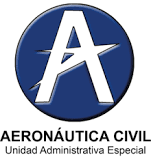 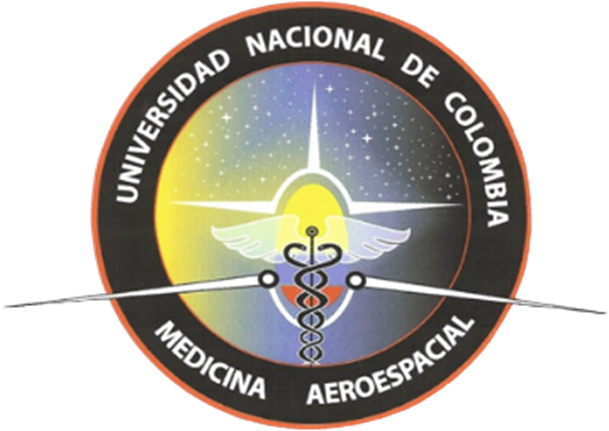